Percorso formativo all'Amministrazione di Sostegnonell'ambito dell'avvio della sperimentazione dell'Elenco Regionale AdS Sala di Rappresentanza "Liguri nel Mondo" - via Fieschi, 15 – Genova16 Ottobre 2019Aspetti operativi e bisogni nelle fasi di ricovero in strutture ospedaliere e nelle dimissioni protette.									Dott.ssa Marica Barosso									Assistente Sanitaria																				Maria Silvia Cossu									Coordinatore Servizio Assistenti Sanitari e Sociali 									Policlinico San Martino
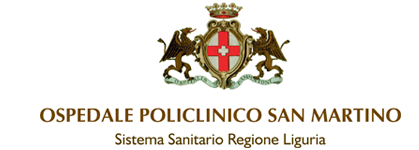 Aspetti operativi e bisogni nelle fasi di ricovero in strutture ospedaliere e nelle dimissioni protette.
SERVIZIO ASSISTENTI SANITARI E SOCIALI :  PERCORSO DI DIMISSIONE PROTETTA 
RELAZIONE DI AIUTO E TUTELA 

ANALISI DEL BISOGNO  ASSISTENZIALE   SANITARIO                     SOCIALE

PAI
[Speaker Notes: PRESENTAZIONE IO E MARICA RAF
IL NOSTRO SERVIZIO
IL PAZIENTE CHE ENTRA IN OSPEDALE  BISOGNI ATTUALI  E STORIA PREGRESSA
RISORSE INTERNE ED ESTERNE FORMALI E INFORMALI  - RETE -
APPROPRIATEZZA DELL’INTERVENTO
FATTIBILITA’
 I SETTING ALLA DIMISSIONE : DOMICILIO   CURE DOM. MAC . BADANTE PRIV. AUSILI/PRESIDI 
                                              RESIDENZIALITA’   ANZIANI – DISABILI – PSICHIATRICI E DIPENDENZE
                                              STRUTTURE PRIVATE
PROBLEMA
 CHI NON RIENTRA IN QUESTI PERCORSI   ES. CASA FATISCENTE – NO ELEG. PER RSA – NON RISORSE PER STRUTTURA PRIVATA – NO RETE FAM. E AMIC. – STRANIERI …
TEMPISTICA AZZERATA PER NOMINA ADS  IMBUTO PER LA PRESA INCARICO E/O ATTESA LUNGA PER STRUTTURA    TERRITORIO NON RIESCE AD ASSORBIRE LE RICHIESTE  - POCHE RISORSE   - DEGENZE LUNGHE OLTRE IL TEMPO NECESSARIO OSSIA GiA’ COMPLETATO IL PERCORSO DI CURA
SOLUZIONI
PENSARE UN PERCORSO  di dimissione protetta STRUTTURATO  , DIRETTO DALL’A.Li.Sa ,  in modo da permettere flussi siano scorrevoli tra ospedale e territorio , interventi appropriati senza creare vuoti assistenziali – setting appropriati – degenze oltre il tempo necessario]
Aspetti operativi e bisogni nelle fasi di ricovero in strutture ospedaliere e nelle dimissioni protette.
Protocollo operativo :  progetto pilota Ospedale Policlinico San Martino
                   N. deposito istanze per nomina ADS  gennaio-settembre n. 35
procedura ordinaria con urgenza  n. 19 ( 3  rischio immediato di depauperamento ) tempi di risposta  da 1,66 die a 4 giorni – mese luglio 6 gg. -  agosto 8 gg.
procedura in dimissione protetta (Mandato Esplorativo) n. 16 
Tempi di risposta : 1 gg. ( 1 caso ) a max 8 giorni nei mesi luglio e agosto
Dimissione  RSA  . 11   - IST. privato n. 7 -  Domicilio n. 8 – decessi . 4 – altro
Il caso del Sig. A.B.
Richiesta di consulenza da parte del reparto: «Paziente homeless in scadenti condizioni igienico-sanitarie, multipli accessi in pronto soccorso. Ha un figlio da cui sporadicamente soggiorna».
[Speaker Notes: In questo caso, come AS, procediamo ad una prima raccolta dati preliminare a quello che poi sarà il colloquio con il paziente in reparto.]
Raccolta dati preliminare
Cerchiamo di capire: 
le problematiche di salute che l’hanno portato al ricovero ospedaliero (consultazione della cartella clinica elettronica e colloquio preliminare con i medici anche per quello che riguarda le previsioni di permanenza in ospedale); dalla cartella possono emergere anche recapiti di familiari che si possono eventualmente contattare. 
la situazione sanitaria eventualmente emergente dallo Sportello Polifunzionale ASL al quale siamo collegati (informazioni su Invalidità Civile, inserimenti in lista di attesa per istituti, eventuali prese in carico territoriali già esistenti).
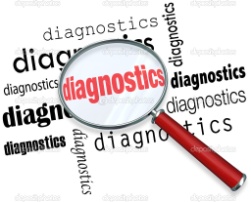 Inquadramento del caso
Il paziente risulta affetto da una malattia cronica piuttosto seria; i plurimi ricoveri sono dovuti al fatto che non si cura con regolarità: assume le terapie quando la situazione clinica peggiora ma appena si sente meglio sospende le cure.
Dallo Sportello Polifunzionale emerge come il paziente sia in lista per un istituto definitivo, ma ha già rifiutato l’ingresso una volta. Risulta seguito dall’ATS di zona.
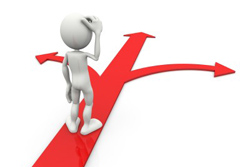 Colloquio con ATS
Descrive il Sig. A.B. come una persona indipendente, che chiede aiuto ai familiari solo quando sta male ed ha con loro un rapporto conflittuale. Si è riusciti solamente ad inserirlo in lista per istituto definitivo, anche se il paziente vorrebbe utilizzarlo come un ‘albergo’, entrando e uscendo a suo piacimento. Percepisce una piccola pensione ed è stato ospitato per qualche periodo da un figlio, che tuttavia non è più disposto ad accoglierlo a causa dei frequenti contrasti.
Il colloquio con A.B.
Il Sig. A.B. appare scontroso, diffidente, polemico nei confronti dei familiari e di quanti hanno cercato di seguirlo. Riferisce che appena starà meglio  troverà un lavoretto per mantenersi e un posto dove andare a dormire. I suoi progetti tuttavia sono difficilmente realizzabili, considerate le condizioni di salute che lo rendono estremamente fragile. 
A fine colloquio riconosce di sentirsi molto provato dalla malattia e manifesta i suoi dubbi su eventuali dimissioni a breve.
I bisogni
Bisogno del paziente: in questa fase di ricovero ospedaliero il paziente alterna momenti in cui dichiara di voler tornare ad una vita indipendente, ad altri in cui ammette il suo bisogno di essere aiutato a trovare un posto dove possa essere seguito.  
Bisogni dell’Ospedale e dei Servizi: tutelare il paziente che si trova in una situazione di estrema fragilità, organizzando un piano assistenziale appropriato cercando, al contempo, di mantenere delle tempistiche di dimissione adeguate.
Il consenso
Il Sig. A.B. accetta l’avvio del ricorso per la nomina di Amministratore di Sostegno a partenza dall’Ospedale. In questo caso, infatti, il paziente non è autosufficiente a causa delle condizioni di salute ed i suoi familiari hanno dichiarato di non essere più disposti ad assisterlo.
Nomina dell’AdS e provvedimenti successivi
A questo punto si prepara il ricorso allegando una nostra relazione socio-sanitaria ed una consulenza medico-legale. Il percorso individuato per la dimissione è stato quello di chiedere un inserimento nel reparto di Cure Intermedie in attesa dell’ingresso in RSA post-acuto, per il quale è stata richiesta la valutazione geriatrica. 
Successivamente ha avuto luogo un colloquio congiunto con il paziente e l’AdS che era stato nominato e che è venuto a conoscerlo in ospedale.
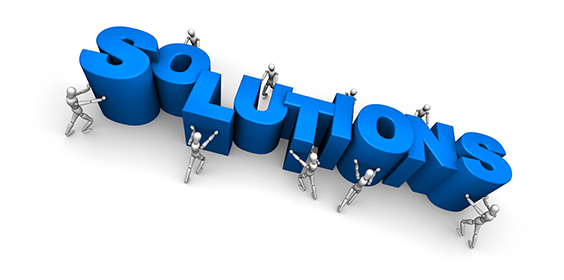 Che cosa ha funzionato?
Aspetto relazionale: Cercare di stabilire una relazione rispettosa e sincera con il paziente, mediando tra le sue necessità e quelle dell’istituzione che è preposta alla sua tutela. 
Il lavoro di rete: la collaborazione con l’ATS e l’AdS nominato è stata pronta ed efficace. 
Probabilmente, in questo caso come in altri, la disponibilità ad essere aiutato è stata una conseguenza dell’aggravamento delle condizioni cliniche, che hanno portato alla consapevolezza di aver bisogno di assistenza.
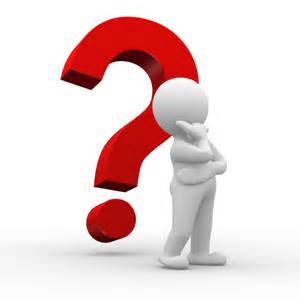 Criticità
Attendere il ‘momento giusto’: nel caso appena esposto ci si è trovati ad attuare delle procedure che erano già state proposte al paziente ma erano state rifiutate. Spesso, quando in ospedale si assiste al peggioramento delle condizioni cliniche, arriva anche ‘il momento giusto’, ossia quello in cui ci si rende conto di aver bisogno di aiuto. 
La difficoltà, per noi operatori, è data dalla necessità di far convergere il più possibile i tempi per le scelte, l’attivazione delle procedure e la collocazione del paziente nel setting individuato, tenendo presente il rischio dell’aumento dei tempi di degenza (in questo caso clinico è stata di 1 mese e mezzo).
Situazioni tipo nelle quali richiediamo la nomina di AdS dall’Ospedale
Situazione di fragilità che si è venuta a scompensare con un decesso improvviso di un familiare: Il Sig. B.C. viene ricoverato in SPDC in seguito a disturbi comportamentali insorti dopo il recente decesso della moglie.  Il contesto familiare risulta inadeguato a sostenere il paziente, il quale, insieme alla moglie, si era progressivamente isolato dai contatti sociali. Questo caso ha portato ad un lavoro di rete con più servizi: il Comune, i servizi ASL per l’inserimento in RSA e per un sopralluogo nell’abitazione, il CSM.
Situazioni tipo nelle quali richiediamo la nomina di AdS dall’Ospedale
Paziente giovane, seguito dal Ser.T , con una situazione clinica seria ed invalidante. A seguito del ricovero ospedaliero, non poteva più rientrare nella situazione abitativa precedente. Collaborazione con nuovo AdS ed i servizi del Ser.T. per identificare una nuova collocazione.
Situazioni tipo nelle quali richiediamo la nomina di AdS dall’Ospedale
Paziente disabile, da anni seguito dal servizio disabili ed inserito in struttura. In seguito all’aggravarsi delle condizioni cliniche non viene più riaccettato nella struttura ospitante. In questi casi, se il paziente ha meno di 65 anni, come spesso succede per pazienti seguiti da Ser.T o CSM, non ci si può avvalere della valutazione geriatrica e l’individuazione di un nuovo setting assistenziale diventa più difficoltosa.
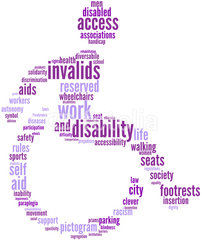 Punti di forza
L’uso dell’applicativo SLPcT per l’invio telematico delle Istanze al Tribunale ha ridotto considerevolmente i tempi per l’invio; 
I tempi d’attesa per la nomina di un AdS con mandato esplorativo si sono notevolmente ridotti.
Criticità
I tempi intercorrenti tra la presa in carico da parte dell’AdS e la dimissione dall’ospedale al nuovo setting assistenziale permangono piuttosto lunghi, causando un aumento delle giornate di ricovero che non sono giustificate da motivazioni cliniche.
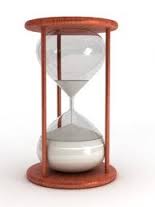 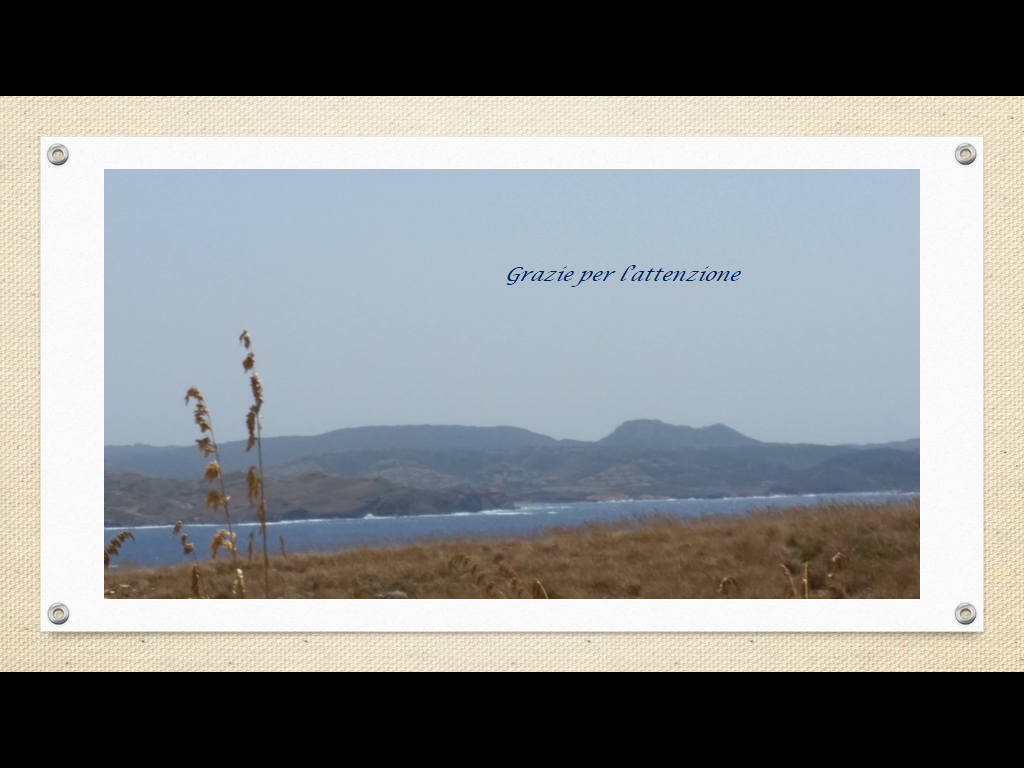